Маркетингова політика розподілу продукції
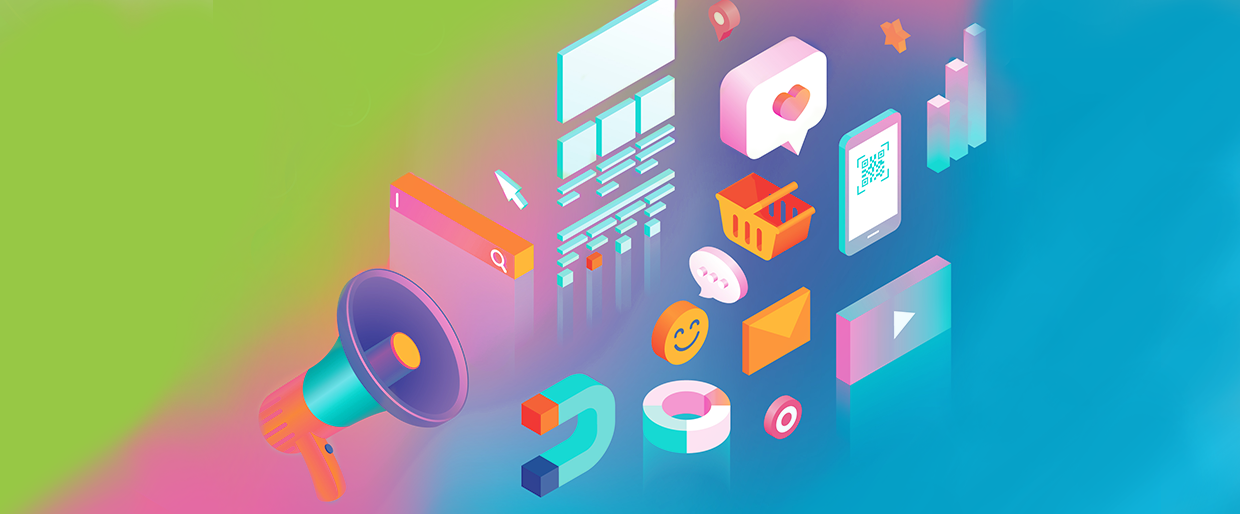 1. Сутність, цілі та завдання політики розподілу. Характеристика каналів розподілу
       Маркетингова політика розподілу – це діяльність фірми щодо планування, реалізації та контролю руху товарів від виробника до кінцевого споживача з метою задоволення потреб споживачів та отримання підприємством прибутку. 
    Основна мета політики розподілу – організація ефективного збуту виготовленої продукції
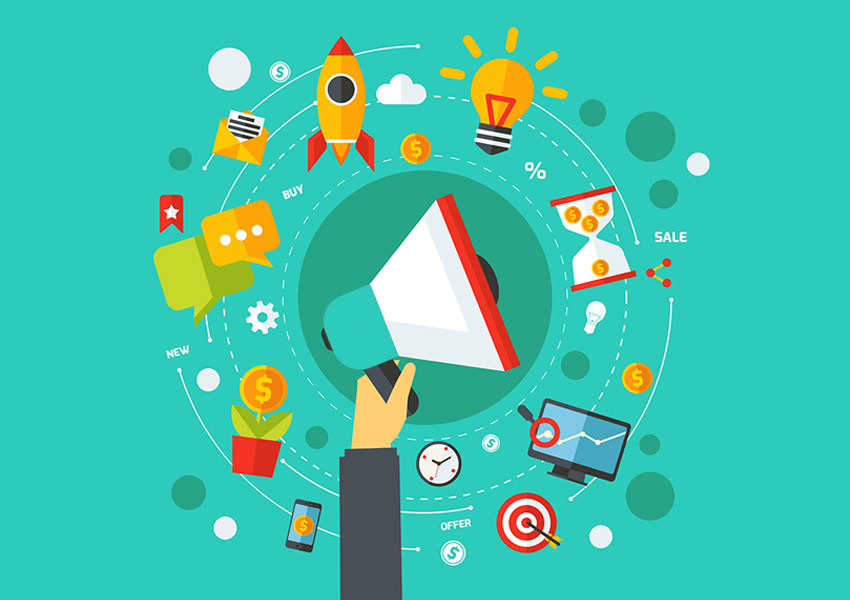 Для того щоб створити стійку групу потенційних клієнтів на ринку готельного і ресторанного бізнесу, необхідно:
 - мати чітке позиціонування готелю та ресторану на ринку, виділення його відмінностей і переваг серед інших ресторанних та готельних комплексів;
 - широке декларування вигід, які одержать потенційні клієнти, отримуючи ці готельні або ресторанні продукти;
 - застосування різноманітних тактичних прийомів і способів продажу;
 - широкі дисконтні програми готельних та ресторанних комплексів.

       Розробка й реалізація маркетингової політики розподілу готельних та ресторанних продуктів вирішують два основних питання: 
вибір каналів маркетингової стратегії просування готельних продуктів;
  вибір посередників каналу розподілу готельних продуктів і визначення прийомної роботи з ними.
Завдання розподілу продукції можна поділити на 2 групи:
 1. Стратегічні;
 2. Тактичні. 

   Стратегічні завдання пов’язані з формуванням та організацією каналів збуту: 
 Прогноз планування перспективних каналів збуту;
  Вибір прямого чи опосередкованого каналу збуту; 
 Вибір оптимальних каналів збуту, маршрутів збуту, розміщення складів. 

Тактичні завдання розподілу включають: 
 Роботу з наявними клієнтами та залучення нових;
  Пошук і відбір комерційних пропозицій на поставку товару;
  Організацію виконання замовлень і поставку товару (визначення маршрутів збуту, перевірку наявності товарних запасів, заходи стимулювання збуту).
Канали розподілу – це сукупність фірм чи окремих осіб, які беруть на себе право власності на товар або сприяють передачі цього права іншим фірмам на шляху руху товарів від виробника до споживача. 
Канали розподілу мають дві характеристики: 
Рівень каналу; 
 Ширина. 
Рівень каналу розподілу - це будь-який посередник, який виконує ту чи іншу роботу щодо наближення товару і права власності до нього до кінцевого споживача. Кількість рівнів визначає довжину каналу
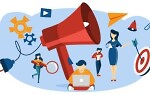 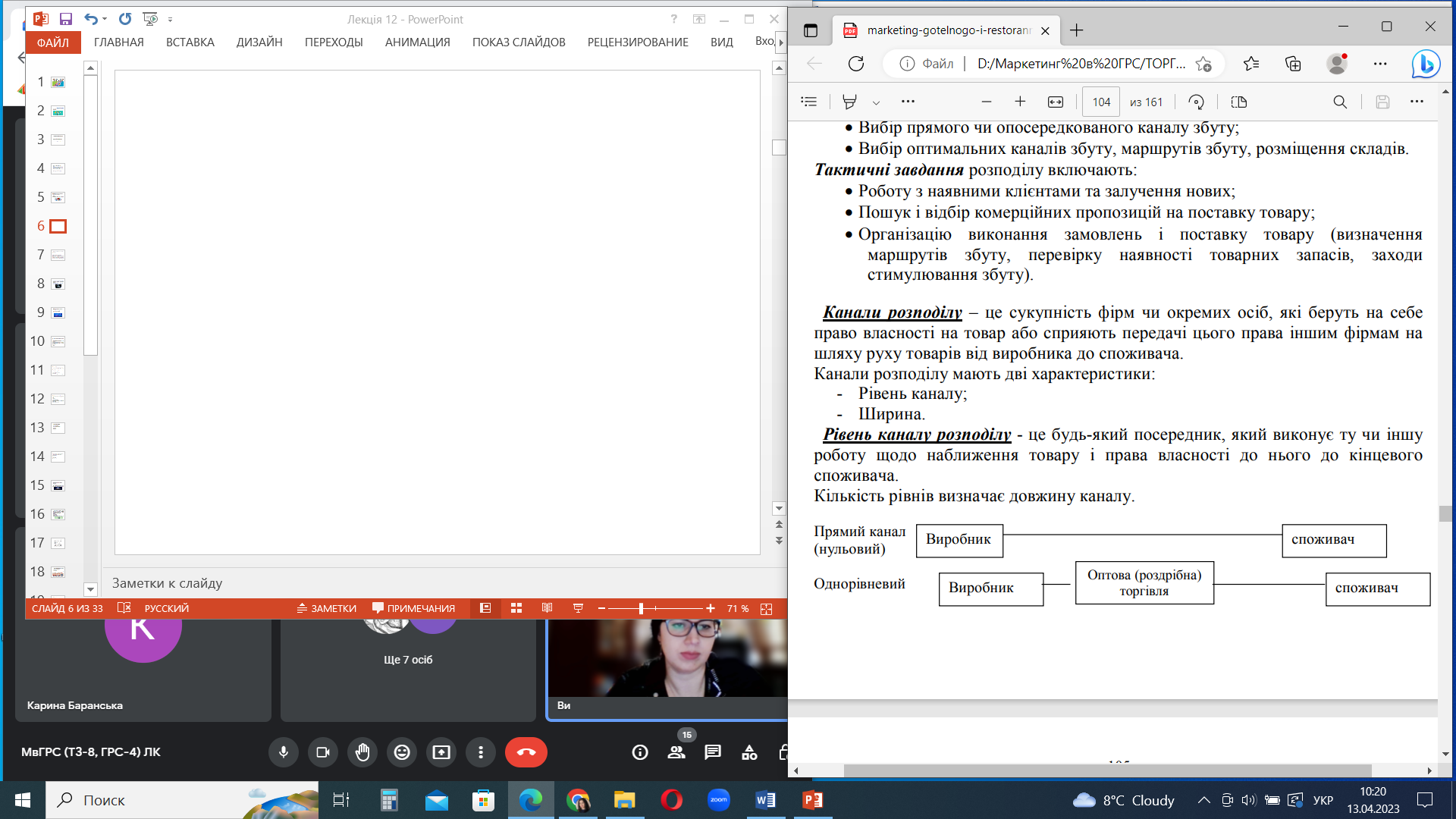 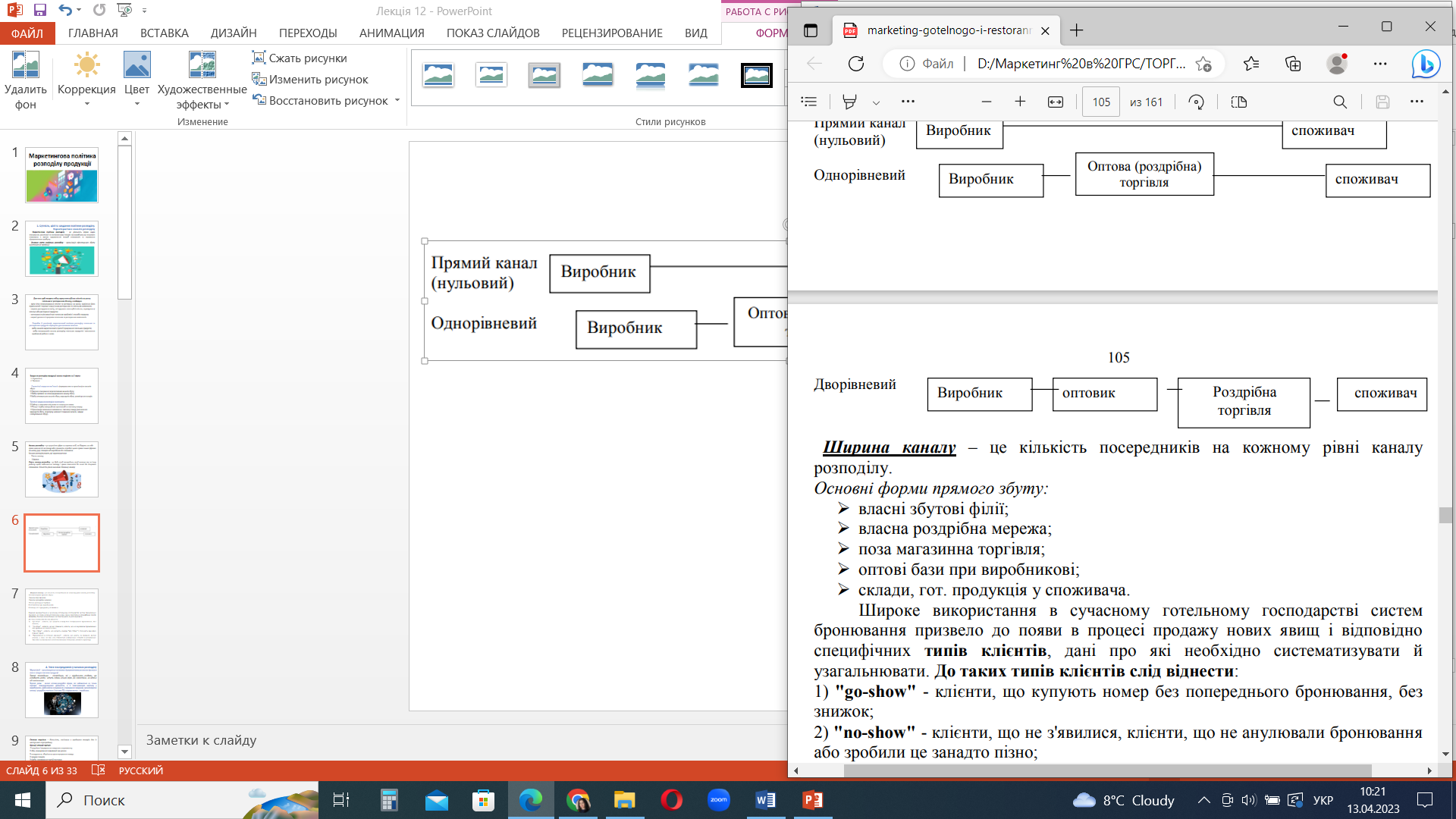 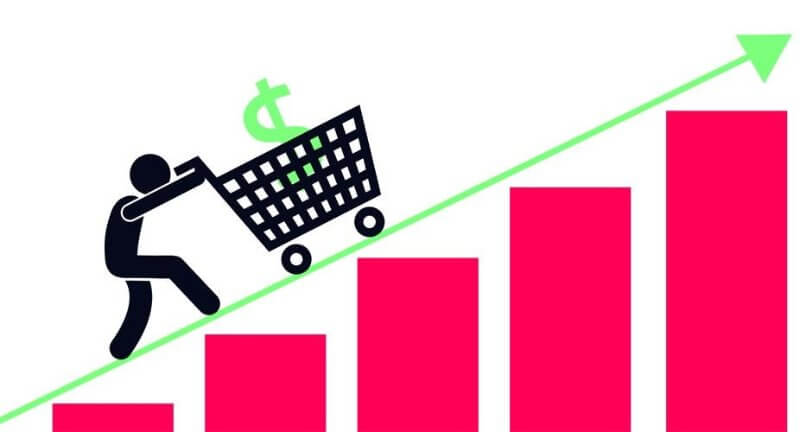 Ширина каналу – це кількість посередників на кожному рівні каналу розподілу. 
Основні форми прямого збуту:
  власні збутові філії;
  власна роздрібна мережа;
  поза магазинна торгівля; 
 оптові бази при виробникові; 
 склади, гот. продукція у споживача. 

Широке використання в сучасному готельному господарстві систем бронювання призвело до появи в процесі продажу нових явищ і відповідно специфічних типів клієнтів, дані про які необхідно систематизувати й узагальнювати. 
До таких типів клієнтів слід віднести: 
"go-show" - клієнти, що купують номер без попереднього бронювання, без знижок; 
 "nо-show" - клієнти, що не з'явилися, клієнти, що не анулювали бронювання або зробили це занадто пізно; 
 "від стійки" - клієнти, що купують номери "від стійки" і сплачують звичайно повний тариф; 
 "бронювання в останню хвилину" - клієнти, що мають, як правило, високі доходи, у яких час від часу з'являється невідкладна потреба в розміщенні. Звичайно це викликано незапланованими поїздками ділового характеру
2. Типи посередників у каналах розподілу
Збутові філії – організовуються великими підприємствами, основною функцією яких є швидка поставка продукції. 
Торгові посередники – посередники, які є юридичними особами, що укладають угоди і ведуть справи кількох фірм. Діє самостійно, на відміну від комівояжера. 
Торгові дома – великі оптово-роздрібні фірми, які займаються не тільки торгово- посередницькою діяльністю, а й інвестуванням капіталу у виробництво, здійснюючи складування, страхування продукції, організовуючи оптову і роздрібну торгівлю. Членами ТД є підприємства – виробники.
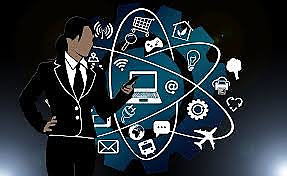 Оптова торгівля – діяльність, пов’язана з продажем товарів для їх наступного перепродажу. 
Функції оптової торгівлі:
  закупівля і формування товарного асортименту; 
 збір, опрацювання інформації про ринок; 
 складування, зберігання, транспортування товару; 
 продаж товарів; 
 відбір, формування партій поставок;
 надання консультативних послуг
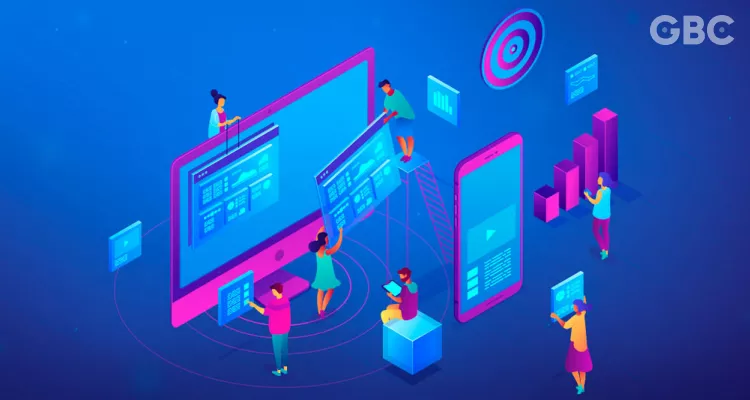 Процес формування каналів розподілу
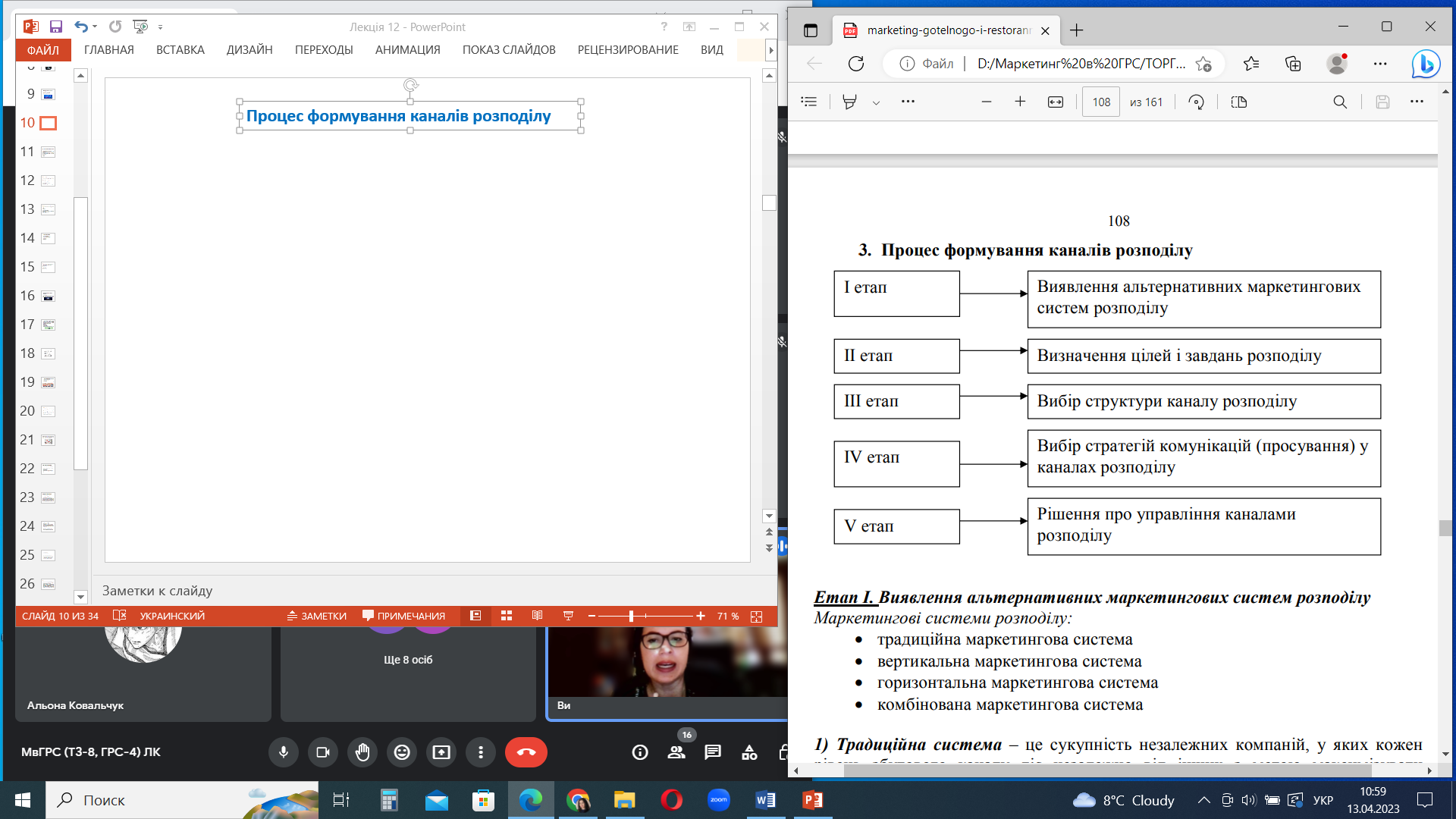 3. Процес формування каналів розподілу
Етап I. Виявлення альтернативних маркетингових систем розподілу Маркетингові системи розподілу: 
 традиційна маркетингова система 
 вертикальна маркетингова система 
 горизонтальна маркетингова система  комбінована маркетингова система 1) Традиційна система – це сукупність незалежних компаній, у яких кожен рівень збутового каналу діє незалежно від інших з метою максимізувати власний прибуток. 
2) Вертикальні маркетингові системи – передбачають повну або часткову координацію функцій учасників каналу розподілу з метою економії на операціях і посилення впливу на ринок. 
При цьому один із учасників каналу (виробник, оптовик, роздрібний торговець) бере на себе ініціативу щодо координації дій. Форми вертикальних маркетингових систем: 
корпоративні; 
 адміністративні; 
 договірні.
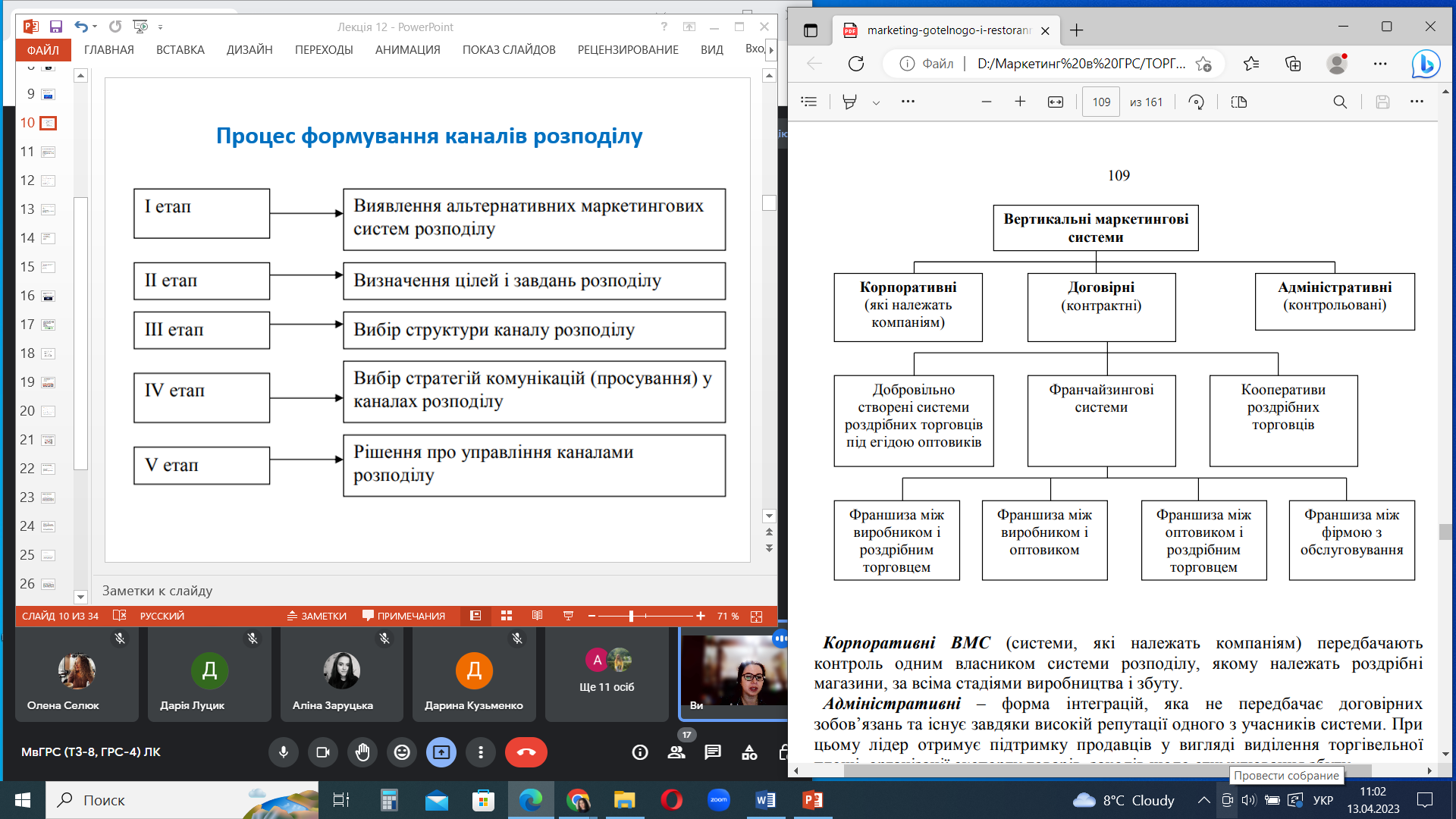 Етап II. Визначення цілей і завдань.
      Цілі розподілу є критеріями вибору каналу розподілу і підпорядковані загальноорганізаційним цілям і маркетинговим цілям. 
Головною метою маркетингової політики розподілу продуктів готелю є максимізація продажу готельних продуктів, що не зберігають, у реальному режимі часу. 

Етап III. Вибір структури каналу розподілу 
Передбачає прийняття трьох рішень: 
здійснювати прямий збут чи користуватись послугами посередників (критерій оцінки – витрати); 
 визначити довжину каналів розподілу; 
 визначити інтенсивність каналу розподілу. 
Стратегії охоплення ринку: 
 інтенсивний розподіл – передбачає розміщення та реалізацію товарів через максимально можливу кількість торговельних точок.
 селективний розподіл – передбачає укладає постачальником угоди з кількома посередниками. 
 ексклюзивний розподіл – полягає у тому, що виробники надають посередникам виключне право продажу товарів на регіональному ринку.
Етап IV. Вибір стратегії просування у каналах розподілу: 
Стратегія проштовхування – передбачає спрямування зусиль підприємства на посередників з метою заохотити їх включити до асортименту його продукцію, створювати необхідні товарні запаси і заохочувати споживачів до купівлі товарів підприємства. 
Засоби:
  надання права ексклюзивного збуту на певній території;
  оптові знижки;
  надання рекламних матеріалів; 
 виділення коштів на стимул. збуту; 
 поставка продукції за рахунок виробника
2. Стратегія притягування – передбачає зосередження основних комунікаційних зусиль на кінцевих споживачах з метою створення їхнього позитивного ставлення до товару і марки для того, щоб споживач сам вимагав цей товар у посередника. 
Засоби: 
 реклама товару або марки; 
 надання безплатних товарів; 
 купони, які надають право повернення частини грошей. 
3. Комбінована – використання обох стратегій.
Етап V. Рішення про управління каналами розподілу 
   Процес управління каналами розподілу потребує:
 - вибору посередників; 
- мотивації учасників розподілу каналу; 
-  навчання; 
- оцінювання та контролю діяльності учасників каналу; 
-  врегулювання конфліктів. 
    Критерії вибору посередників: 
 фінансове становище; 
 організація та основні показники збуту (розгалуженість збутової мережі); 
 репутація серед клієнтів; 
 охоплення ринку (географічне, галузеве охоплення, періодичність отримання замовлень);
 запаси та складські приміщення.
Мотивація:
  грошова винагорода (комісійні винагороди від товарообороту, відсоток від отриманого прибутку, премії); 
 ресурсна підтримка (навчання прийомам збуту, ознайомлення з результатом маркетингових досліджень, рекламна підтримка); 
 тісні партнерські стосунки. 
Результати діяльності посередника: 
 обсяги збуту у вартісному, натуральному виразі;
  прибутковість; 
 час доставки товарів споживачам; 
 кількість нових клієнтів;
  інформація про ринок, яку дистриб’ютори надають виробникові; 
 рівень обслуговування клієнтів
Для оцінювання у звітах та оглядах по готелю відображають: 
навантаження номерного фонду (у реальному часі або прогноз),
структуру попиту (групові туристи, корпоративні клієнти) 
 підрахунок кількості бронювань,
 час в'їзду - виїзду клієнтів, 
 кількість ануляцій або "nо-show", 
 обсяг продажу "від стійки". 

   Отримані дані служать для прогнозу коливань розрахункових фінансово-економічних показників у перспективі й дають можливість керівництву готелю планувати обсяги продажу, формувати цінову стратегію, а також становити прогноз майбутніх напрямків ділової активності готелю.
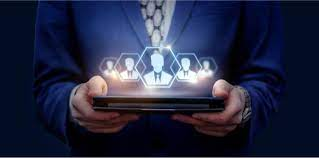 У каналах розподілу можливі як горизонтальні, так і вертикальні конфлікти. Вертикальні конфлікти виникають між різними рівнями каналів (виробник — оптовик; оптовик — роздрібний торговець). Причини конфліктів можуть бути такі:
«обхід» суб’єктом каналу іншого учасника і продаж або купівля ним товару самостійно;
незгоди щодо розподілу прибутку між рівнями каналу;
думка товаровиробника, що торговці не приділяють необхідної уваги його товарам;
намагання посередника встановити контроль над ринком, відсунувши від цього процесу виробника.
Горизонтальні конфлікти виникають між посередниками того самого рівня з таких, головно, причин:
вихід посередника за межі свого району;
продаж різними посередниками тих самих видів і торгових марок товарів.
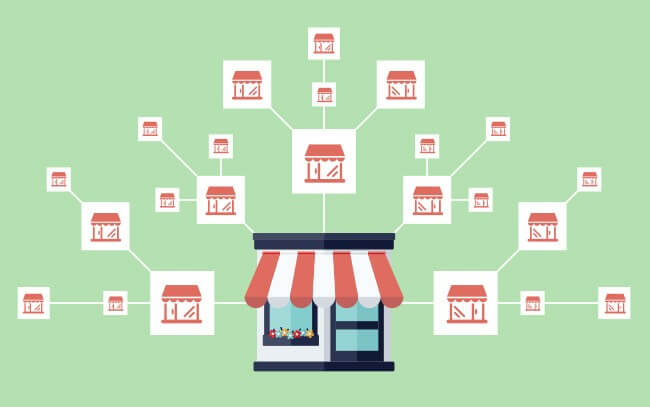 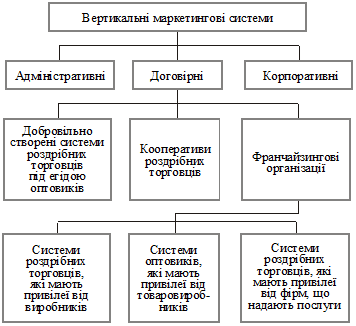 Вертикальні маркетингові системи
Менеджмент у корпоративних вертикальних системах розподілу організують на таких засадах:
центральну дирекцію очолює відома всім особа;
існує формальна субординація членів системи;
діє чітка система заохочень і покарань;
планування і координація дій здійснюються централізовано;
існує єдина система цілей.
Контроль у таких системах поширюється на дії членів каналу щодо виходу на бажаний ринок, процесів продажу, рівнів цін, захисту репутації підприємства та його товару.
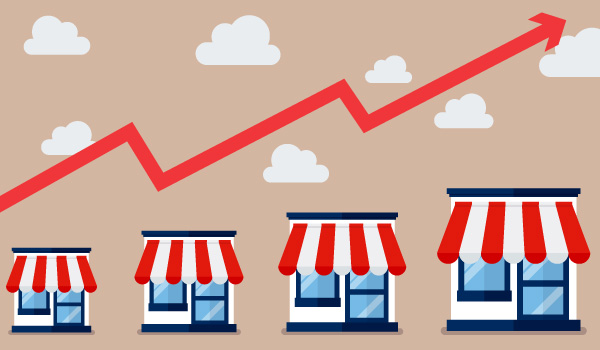 Договірні вертикальні маркетингові системи — це об’єднання, де взаємовідносини суб’єктів формалізуються у відповідних юридичних контрактах. Існують три типи таких систем.
1) системи роздрібних торговців під егідою оптовика. Ініціатива їх створення належить оптовику. Такі системи будують на засадах кооперації. Як правило, роздрібні торговці домовляються здійснювати основну частину своїх закупівель в одного оптовика і дають згоду продавати свою продукцію за ціною, однаковою для всіх членів системи;
2) кооперативи роздрібних торговців. Вони організуються тоді, коли група роздрібних торговців намагається об’єднати власні купівельні можливості для підтримання обсягів роздрібного продажу групою в цілому. Такий вид кооперації існує з початку 30-х років ХХ ст. Нині кількість таких об’єднань значно зросла, а особливо стосовно таких груп товарів, як харчові, ліки, обладнання для офісів та ін.;
3) франчайзингові системи (від фр. franchise — пільга). Вони базуються на тривалих контрактних взаємовідносинах виробника і торговця, коли виробник дає останньому привілей (ліцензію) на право продажу свого товару пропонує допомогу в підготовці та організації продажу, а також в інших пов’язаних з цим питаннях (залежно від умов контракту).
Франшиза – це покупка права на реалізацію бізнесу під ім’ям відомої торгової марки; договір між компанією з власним брендом та третьою особою; відповідно до умов договору, покупець франшизи (франчайзі) отримує платне право відкривати власний бізнес під керівництвом компанії – власника франшизи (франчайзера), використовуючи її ім’я, технології, право інтелектуальної власності тощо. 
Франчайзинг – ведення бізнесу на умовах франшизи
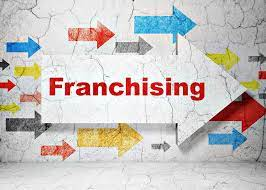 Позитивні аспекти (плюси) покупки франшизи для франчайзі: 
Репутація та впізнання. Не потрібно формувати просування бренду з самого початку, купується певний рівень впізнання серед відвідувачів. 
 Знижені ризики. На відміну від організації бізнесу з нуля, франшиза дає точну інформацію про планування витрат та доходів, ризик отримати збиток мінімальний. Не потрібно детально вивчати ринок, оскільки франчайзер надає інформацію щодо розвитку ринку. 
 Окупність. Успіх швидкої окупності можна запозичити зразу у франчайзера. Не потрібно буде витрачати час на вивчення бізнес-моделі та робити розрахунки окупності.
 Готова бізнес-модель. Франчайзер надає вже перевірену бізнес-модель, яка вже успішно працює. 
 Пільги на отримання кредиту. Якщо хочете купити франшизу, але не вистачає коштів, деякі банки надають пільги для такого типу бізнесу. 
 Допомога та підтримка. Франчайзер зацікавлений надати допомогу та підтримку на початковому етапі. В інтересах обох, щоб бізнес був прибутковим, та не було помилок при запуску закладу на початковому етапі
Негативні аспекти (мінуси) покупки франшизи для франчайзі: 
Суворі рамки договору. Після укладання договору франчайзі зобов’язаний виконати всі правила, які у ньому прописані. 
 Великі вкладення на покупку франшизи. Іноді, на відкриття бізнесу по франшизі вимагається більше вкладень, ніж на відкриття нового бізнесу. За умовами договору необхідно буде оплатити перший внесок (паушальний внесок) за покупку франшизи, а також сплачувати роялті – щомісячні відрахування за користування. 
 Ризик банкрутства. Не виключено, що власник франшизи захоче закрити свою мережу. Тому необхідно буде розпочинати заново бізнес. 
4. Обмеження у роботі. Укладаючи договір, франчайзі погоджується на умови, які у ньому прописані. Часто власник франшизи (франчайзер) обмежує список постачальників, у яких можна робити закупівлі. Також може обмежити район розташування закладу, що може вплинути на високу орендну плату за приміщення залежно від району. 
Відкриття бізнесу за франшизою розпочинають з ознайомлення з усіма пропозиціями перед оформленням франшизи. Вартість франшизи не повинна бути завищеною. Краще купувати її у великих компаній, які мають велику мережу по всій країні.
Організація відкриття ресторанного бізнесу на основі франчайзингу. 
Вибір типу бізнесу для своєї франшизи: 
займатися потрібно тим, що вам подобається (якщо знаєте багато інформації про кав’ярні, дуже любите каву, не варто відкривати пивний бар);
 слідкуйте за трендами (необхідно зробити моніторинг ринку, подивитись, які заклади користуються попитом – зараз все більше відкривають кав’ярні третьої хвилі, ресторани з моно продуктом та особливою подачею страви); - необхідно обирати велику компанії; 
 плануйте бюджет (витрати); 
2. Вибір майданчиків для пошуку пропозицій по франшизі: 
Franchisegroup – компанія продає та «упаковує» франшизи, створили понад 400 франшиз; на сайті є каталог, де можна обрати франшизу;
 Франч – розповідає, як створити франшизу та захопити світ; у каталозі франшиз можна робити пошук за типами бізнесу та витратами, є безкоштовні консультації та майстер-класи; 
 Franchise – у каталозі франшиз можна подивитись вартість франшизи, окупність та основну інформацію про франчайзера.
3. Вибір франчайзера: необхідно звертати уваги на те, як давно компанія на ринку та наскільки вона популярна. 
   Основні питання до франчайзера:
 - скільки вже працюючих точок по франшизі; 
який дохід від реалізації (товарооборот); 
 який рівень рентабельності; 
 скільки потрібно коштів на відкриття нової торговельної точки; 
 який строк укладення договору
4. Умови договору для відкриття франшизи.
 Необхідно ретельно вивчити умови договору з юридичної точки зору (це здійснюється через власного юриста або через фірму, яка на цьому спеціалізується).
5. Види договорів при покупці франшизи: на практиці використовують 2 види договорів: 
ліцензійний договір – передбачає тільки передачу товарного знаку; більше підходить для розвитку бізнесу, який вже є, а не для старту (нового бізнесу); 
 договір комерційної концесії (договір франчайзингу) – його ціль у розширенні компанії, а не у передачі товарного знаку; за таким договором франчайзер передає не тільки права на комерційну інформацію, напрацювання франчайзера та підтримку на початковому етапі, а ще й право на свій товарний знак.
6. Умови, на які важливо звертати увагу у договорі: 
право на товарний знак – це головний елемент договору, який необхідно перевірити з юристом, і узнати точно – чи є франчайзер правовласником товарного знаку; 
 допомога та підтримка – яка саме підтримка та допомога, у чому вона проявляється; 
 свобода дій – які обмеження прописує франчайзер у договорі (необхідно зразу оговорювати та уточнювати їх у франчайзера, а також обговорити можливість особистого зростання разом з компанією); 
 локація (розміщення) закладу – іноді франчайзери самостійно пропонують місце розташування, але воно може бути дорогим за орендною платою залежно від району; 
 витрати – будь-які фінансові витрати повинні контролюватись (якщо плата за франшизу невелика, то варто дізнатись, що входить у вартість франшизи, можливо прийдеться додатково витратити кошти на оформлення документів та навчання персоналу);
 штрафи – які штрафи прописує франчайзер у разі несвоєчасної оплати роялті або порушення одного з пунктів договору; 
 строк дії договору – для того, щоб розуміти період співробітництва і коли необхідно буде переглядати договір.
7. Написання бізнес-плану для відкриття бізнесу по франшизі (розділи бізнес-плану): 
вступ: необхідно написати коротко про концепцію, чому обрано саме даний вид діяльності та саме цю компанію; зазначають бажані обсяги продажу та план розвитку бізнесу; 
 дані про франчайзі: опис власного досвіду у бізнесі, бажано, щоб він був успішний; вказується прізвище, ім’я, місце проживання, контактний номер;
 опис ринку: необхідно дати опис сегменту ринку, на який планується вийти; добавити інформацію про те, наскільки ринок є стабільним і яка у нього мінливість: постійна чи сезонна;
приміщення: необхідно описати приміщення, у якому планується працювати; якщо у вас є приміщення у власності, необхідно прикласти до бізнес-плану документ про право на нерухомість; для приміщень, що планується орендувати, достатньо написати суму орендної плати та строки договору оренди;
 персонал: необхідно написати про співробітників, з якими планується працювати (хто буде керівником, хто управляючим закладу), особиста інформація про персонал, їх зростання та перспектива, яку ви бачите;
 маркетинговий план: написати маркетингові цілі, зовнішній вигляд торговельної точки, можливі дії з рекламою; основна частина маркетингу залежить від франчайзера, тому може не вдатися реалізувати те, що хочете ви;
 фінансовий план: написати про власні вільні кошти, заощадження та джерела фінансування на випадок непередбачуваної ситуації; також необхідно вказати розмір ваших кредитів та план платежів по них; 
 додатки: у цьому розділі надаються документи про діяльність, у тому числі договори оренди на приміщення, на право власності нерухомості та договори на найм персоналу.
Розірвання договору з франчайзером 
       Найбільш частою причиною розірвання договору є невідповідність очікуваного прибутку, який обіцяв франчайзер, або відмова у підтримці. Якщо укладений договір про франчайзинг (договір комерційної концесії), його важко буде розірвати. Необхідно уважно перевірити, чи можна розірвати договір без штрафів. 
Варіанти розірвання договору:
 - через закінчення строку договору про франчайзинг;
 - за згодою сторін та спільною згодою;
 - через суд. 
    Розірвання договору краще робити через спеціалізовану фірму або юриста. В Україні поки-що немає законів, які б регулювали роботу франчайзингу. За основу береться досвід країн, де франчайзинг давно працює, має правила та закони.
4. Посередницька діяльність у каналах розподілу
Посередництво в товарному обороті — це виконання спеціалізованими підприємствами, організаціями чи окремими особами спеціальних функцій для сприяння налагодженню комерційних взаємовідносин виробників і споживачів на товарному ринку.
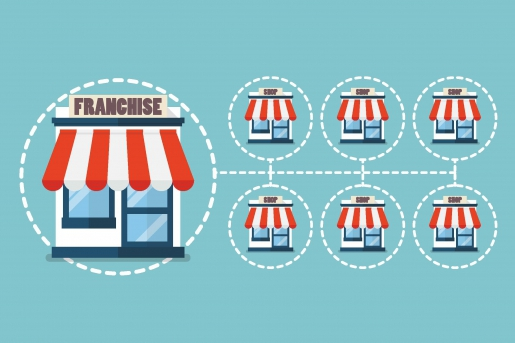 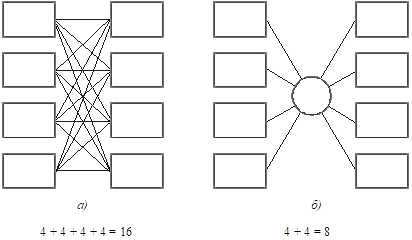 Кількість операцій за використання прямих та опосередкованих каналів розподілу
 
а) кількість прямих постачальницько-збутових операцій — 16
б) кількість опосередкованих постачальницько-збутових операцій — 8
Незалежними є посередники, які від свого імені, за свій рахунок, на свій страх і ризик укладають і реалізують контракти з постачальниками і споживачами. Традиційним сегментом діяльності незалежних посередників є оптова торгівля стандартизованою продукцією відносно низької одиничної вартості, призначеною для широкого кола територіально розосереджених споживачів.

Прості посередники (агенти)
Брокери (маклери)
Повірені 
Представники 
Комісіонери
Оптовики
Відділи продажу (збуту) виробників 
Ремонтні та сервісні фірми 
Асамблери
Торгові доми
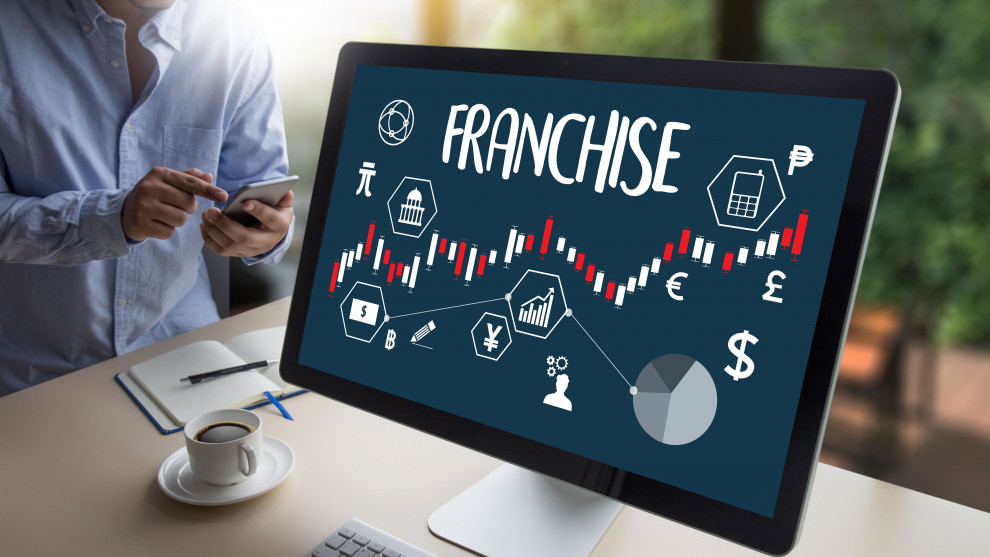 МАРКЕТИНГОВІ ФУНКЦІЇ ПОСЕРЕДНИКА
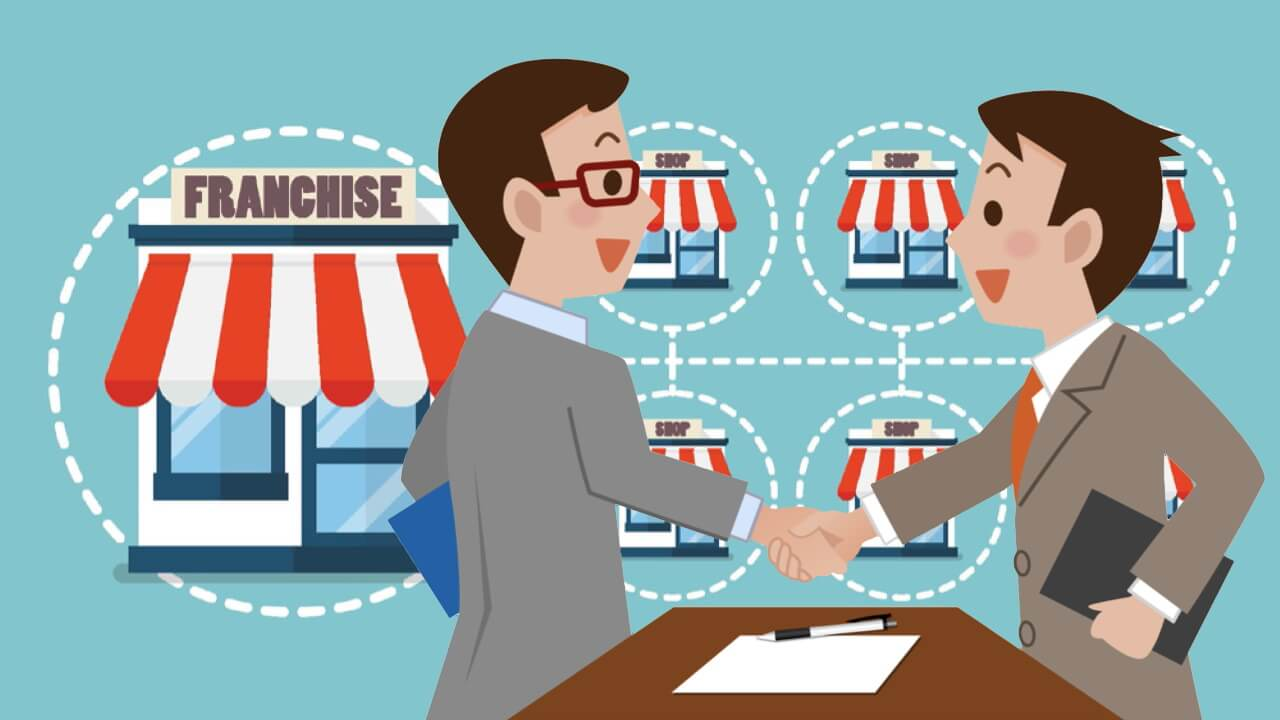 Логістика розподілу ґрунтується на чотирьох засадничих принципах.
1) координація — узгодження дій з розподілу для збалансовування вартості і рівня обслуговування споживачів;
2) організація товаро-пересування — налагодження руху товарних потоків;
3) точний розрахунок витрат на пересування і збереження товарів;
4) організація рівня обслуговування — спроможність логістичної системи задовольняти потреби споживачів за умовами часу, надійності, зв’язку і зручності.
Зв’язок — це двосторонній зв’язок між замовником і постачальником (фірмою).
Зручність — це міра гнучкості системи обслуговування споживачів.
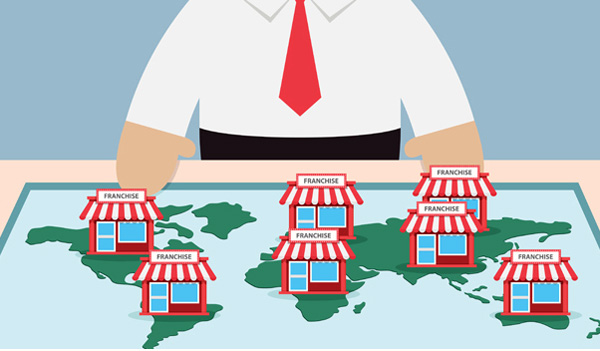